Core Methods in Educational Data Mining
EDUC691Spring 2019
Feature Engineering
Not just throwing spaghetti at the wall and seeing what sticks
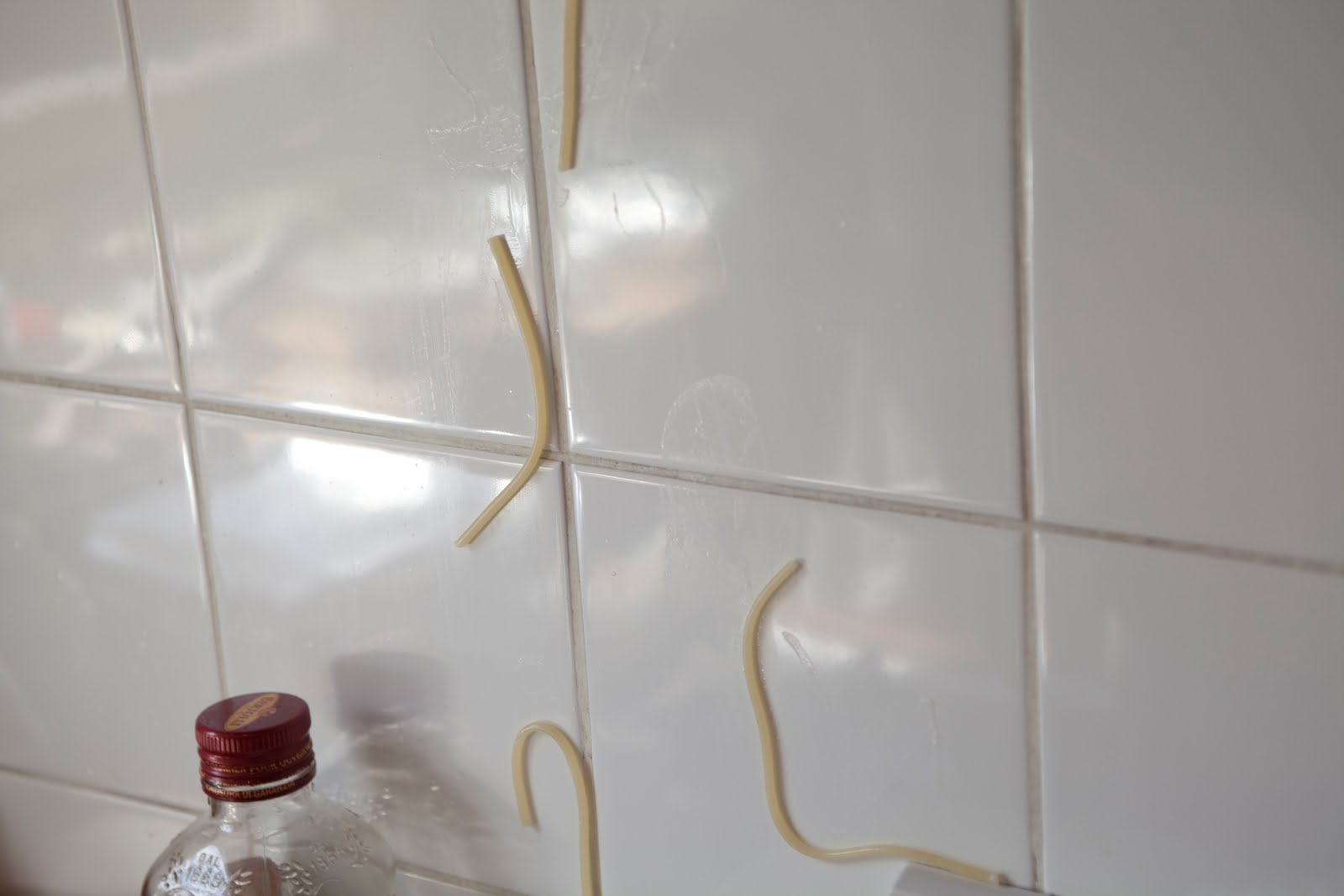 Construct Validity Matters!
Crap features will give you crap models

Crap features = reduced generalizability/more over-fitting

Nice discussion of this in the Sao Pedro paper
What’s a good feature?
A feature that is potentially meaningfully linked to the construct you want to identify
Assignment C2
What tools did you use?
Packages (e.g., Excel, Python)
Features of Packages (e.g., Pivot Tables)
Let’s…
Form groups of 3

What features did you generate? 
How did you generate them?
Did it end up in your final model? 
In what direction?

Choose 2 features per group that are the coolest/most interesting/most novel
Be ready to share with rest of class
[Speaker Notes: Does this match the class’s overall intuition?]
Let’s…
Go through how you created some features
Actually do it… Re-create it in real-time, or show us your code…

We’ll have multiple volunteers
One feature per customer, please…
[Speaker Notes: Does this match the class’s overall intuition?]
Was feature engineering beneficial?
What was your process for feature engineering for CA2?
How did you decide what features to create?
Baker’s feature engineering process
Brainstorming features 
Deciding what features to create
Creating the features
Studying the impact of features on model goodness
Iterating on features if useful
Go to 3 (or 1)
What’s useful?
Brainstorming features 
Deciding what features to create
Creating the features
Studying the impact of features on model goodness
Iterating on features if useful
Go to 3 (or 1)
What’s missing?
Brainstorming features 
Deciding what features to create
Creating the features
Studying the impact of features on model goodness
Iterating on features if useful
Go to 3 (or 1)
How else could it be improved?
IDEO tips for Brainstorming
1. Defer judgment
2. Encourage wild ideas
3. Build on the ideas of others
4. Stay focused on the topic
5. One conversation at a time
6. Be visual
7. Go for quantity

http://www.openideo.com/fieldnotes/openideo-team-notes/seven-tips-on-better-brainstorming
Your thoughts?
Deciding what features to create
Trade-off between the effort to create a feature and how likely it is to be useful
Worth biasing in favor of features that are different than anything else you’ve tried before
Explores a different part of the space
General thoughts about feature engineering?
Automated Feature Generation
What are the advantages of automated feature generation, as compared to feature engineering?

What are the disadvantages?
Automated Feature Selection
What are the advantages of automated feature selection, as compared to having a domain expert decide? (as in Sao Pedro paper from Monday)

What are the disadvantages?
A connection to make
A connection to make
Correlation filtering

Eliminating collinearity in statistics

In this case, increasing interpretability and reducing over-fitting go together
At least to some positive degree
Outer-loop forward selection
What are the advantages and disadvantages to doing this?
Knowledge Engineering
What is knowledge engineering?
Knowledge Engineering
What is the difference between knowledge engineering and EDM?
Knowledge Engineering
What is the difference between good knowledge engineering and bad knowledge engineering?
Knowledge Engineering
What is the difference between (good) knowledge engineering and EDM?

What are the advantages and disadvantages of each?
How can they be integrated?
FCBF: What Variables will be kept? (Cutoff = 0.65)
What variables emerge from this table?
Other questions, comments, concerns about textbook?
Next Class
Clustering

Wednesday, March 20


Baker, R.S. (2018) Big Data and Education. Ch. 7, V1, V2, V3, V4, V5.

Bowers, A.J. (2010) Analyzing the Longitudinal K-12 Grading Histories of Entire Cohorts of Students: Grades, Data Driven Decision Making, Dropping Out and Hierarchical Cluster Analysis. Practical Assessment, Research & Evaluation (PARE), 15(7), 1-18. 
Lee, J., Recker, M., Bowers, A.J., Yuan, M. (2016). Hierarchical Cluster Analysis Heatmaps and Pattern Analysis: An Approach for Visualizing Learning Management System Interaction Data. Poster presented at the annual International Conference on Educational Data Mining (EDM).
The End